BÀI 9: ĐO TỐC ĐỘ
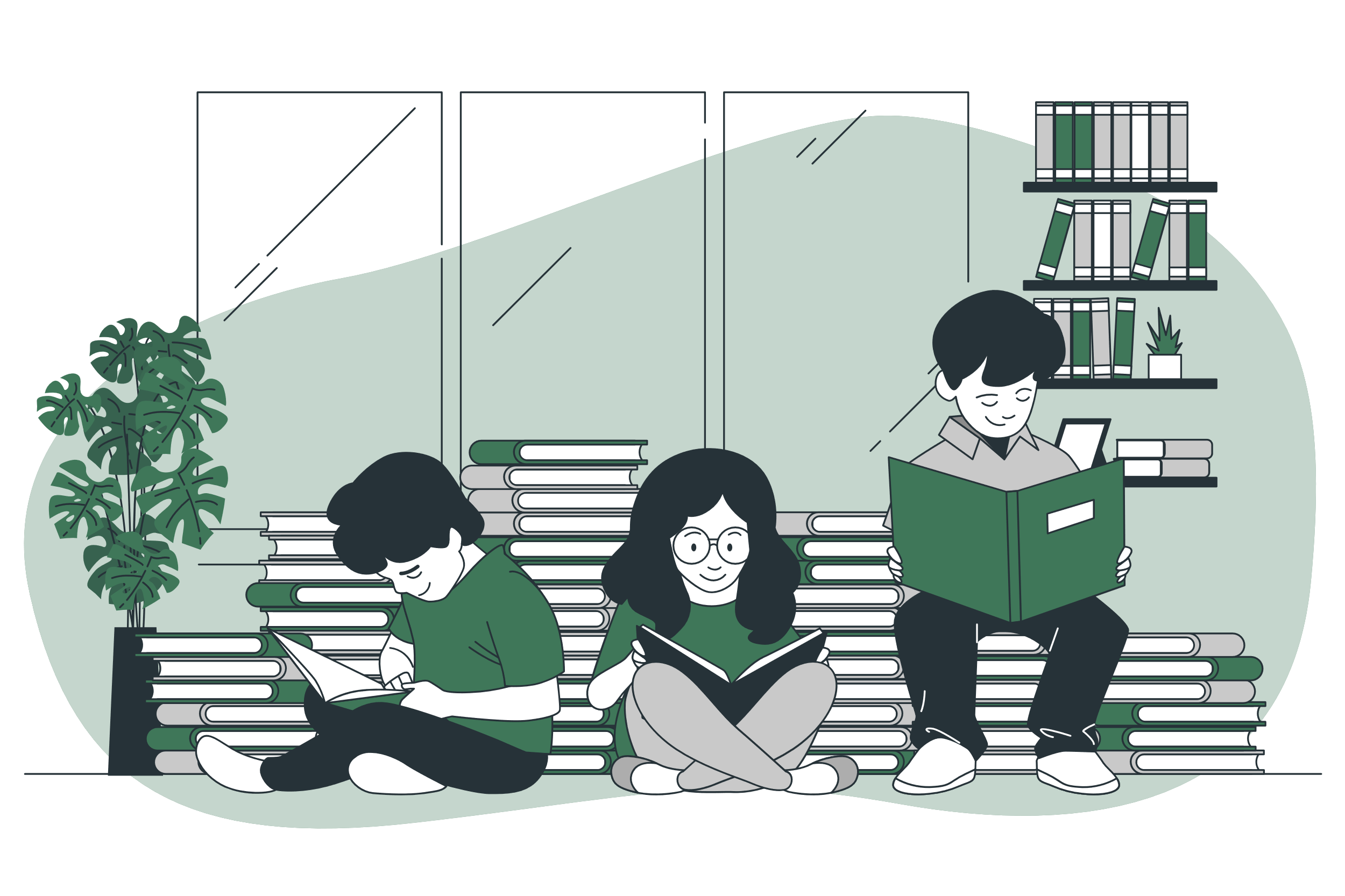 Làm thế nào để xác định tốc độ chuyển động ???
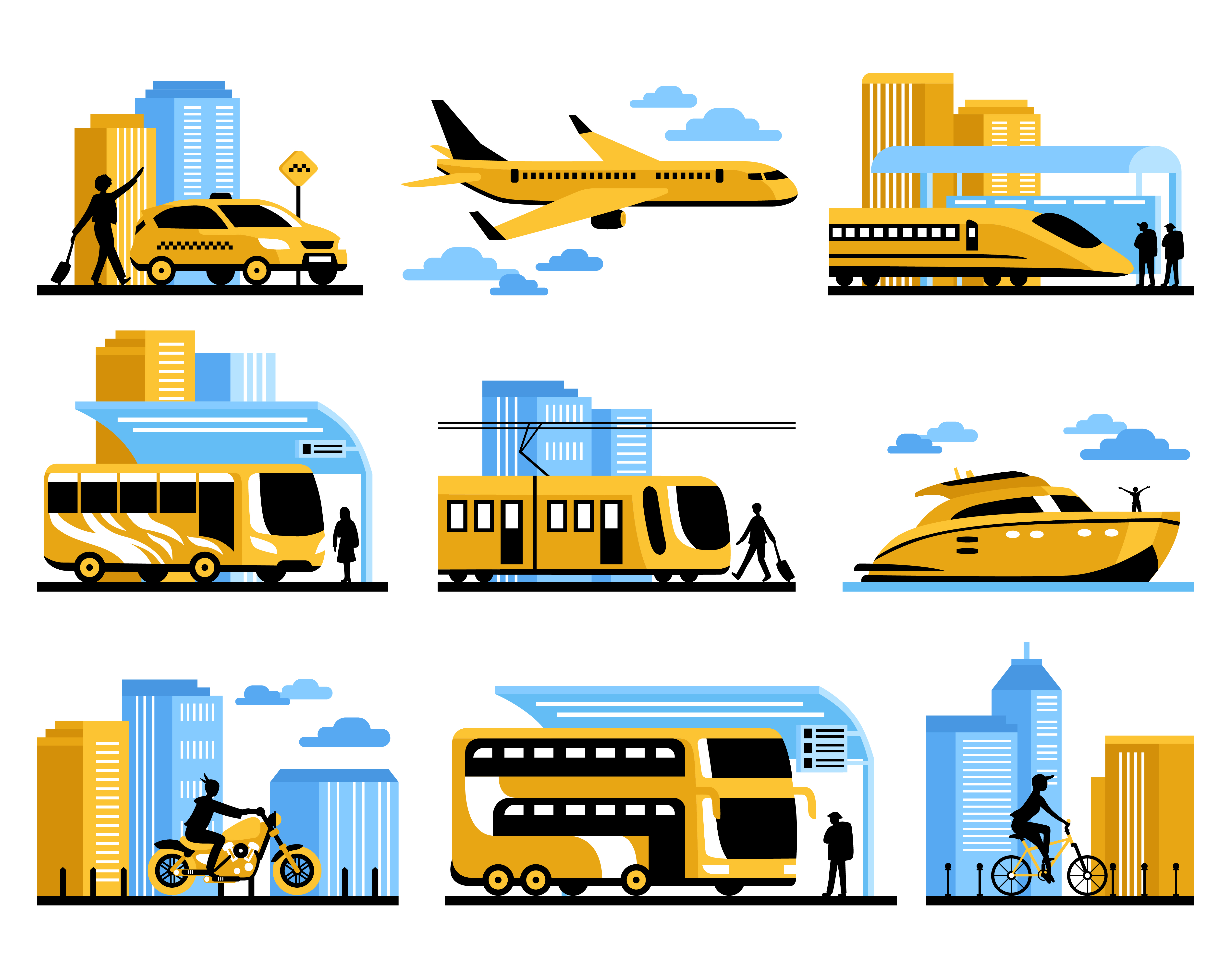 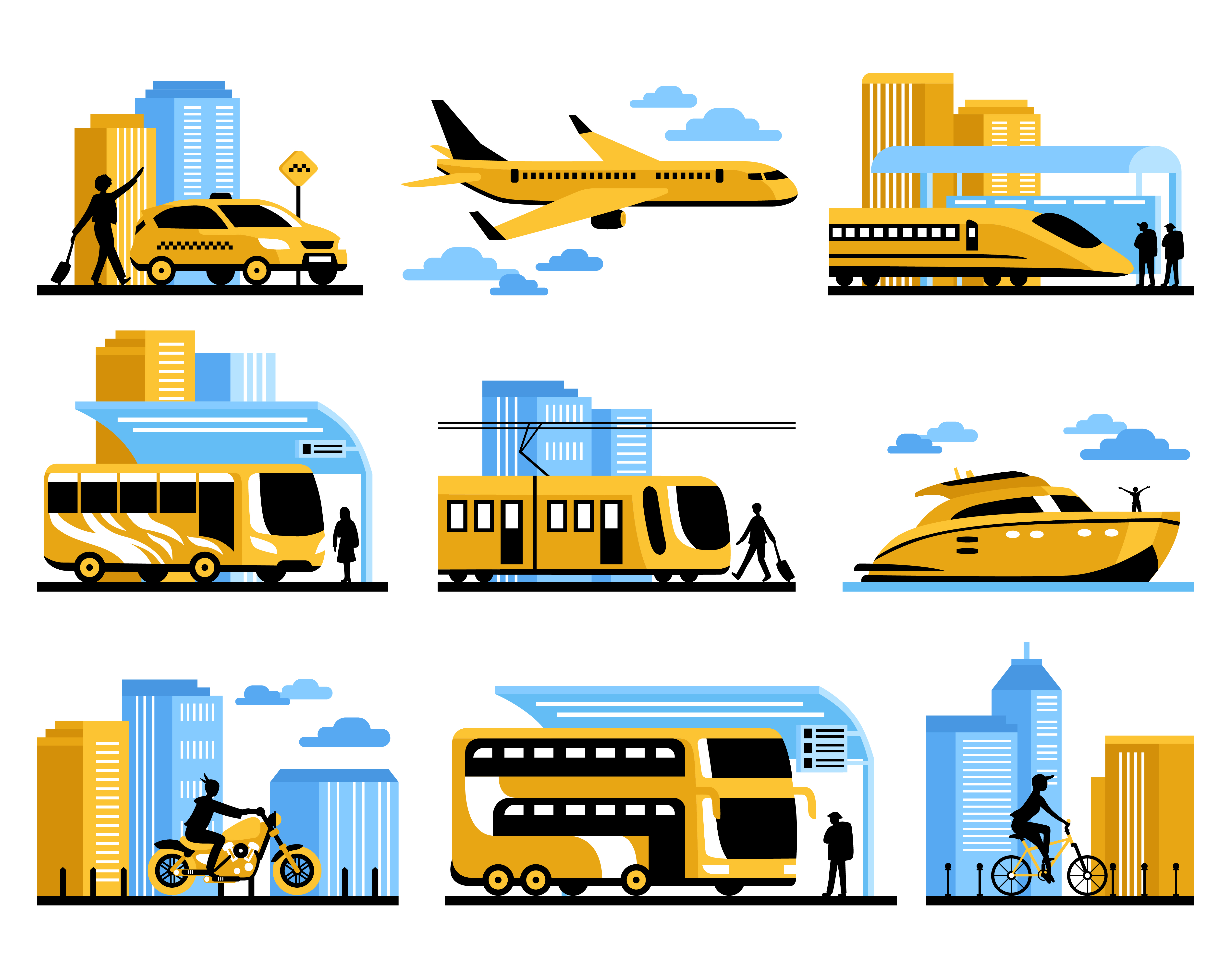 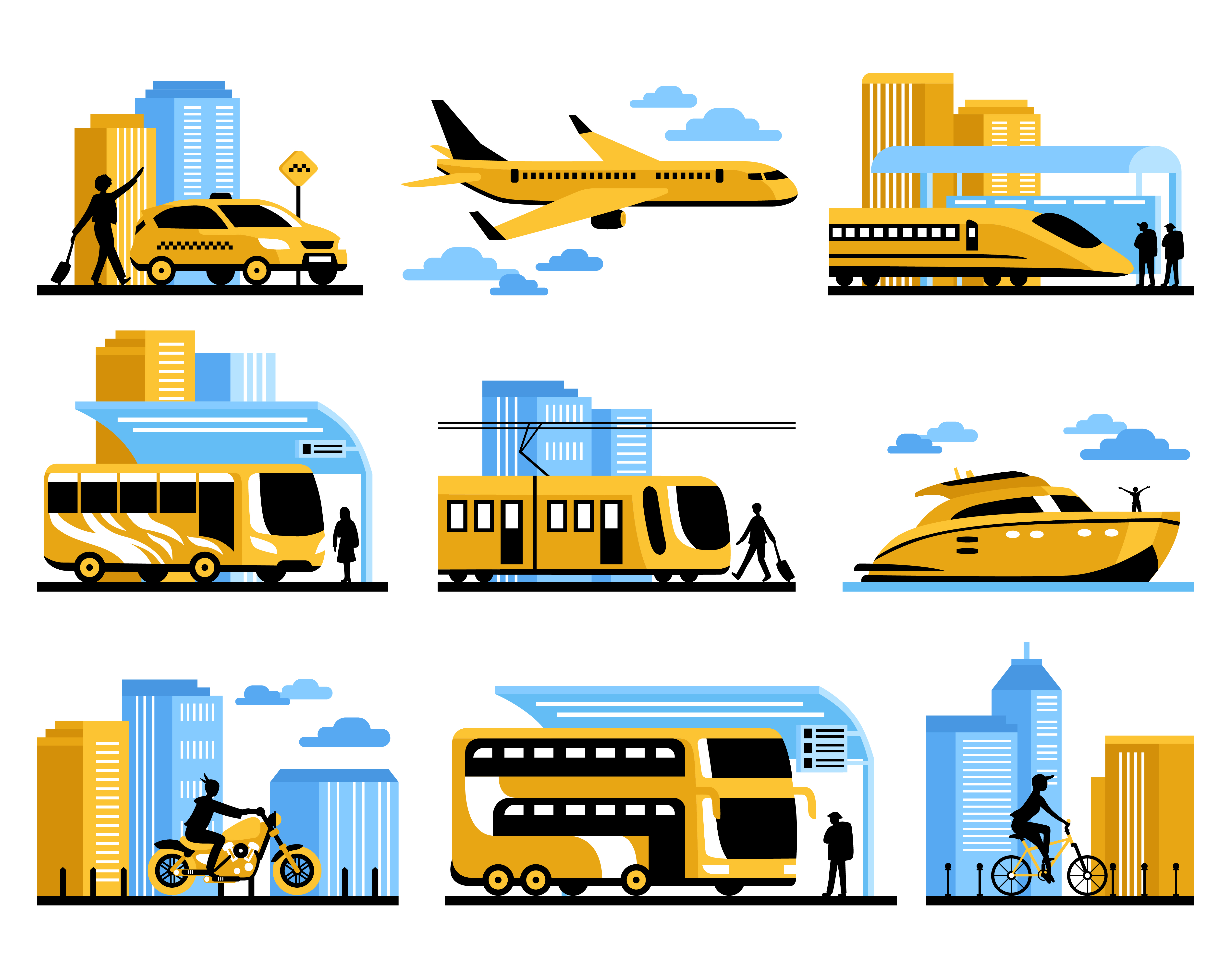 ĐO TỐC ĐỘ
BẤM GIÂY
HIỆN SỐ
BẮN TỐC ĐỘ
Dùng đồng hồ bấm giấy
Dùng đồng hồ đo thời gian hiện số và cổng quang điện
Thiết bị bắn tốc độ
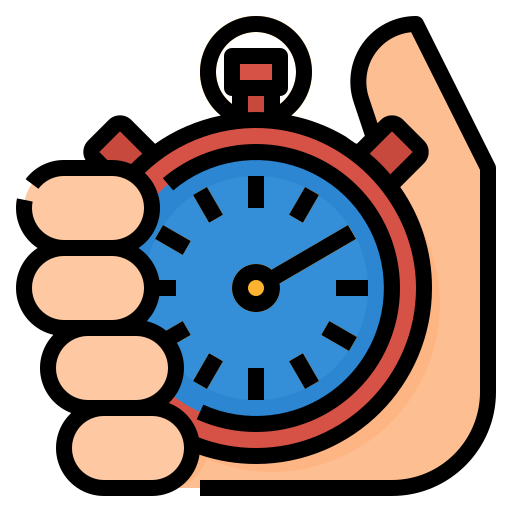 Đo Tốc Độ Dùng Đồng Hồ Bấm Giây
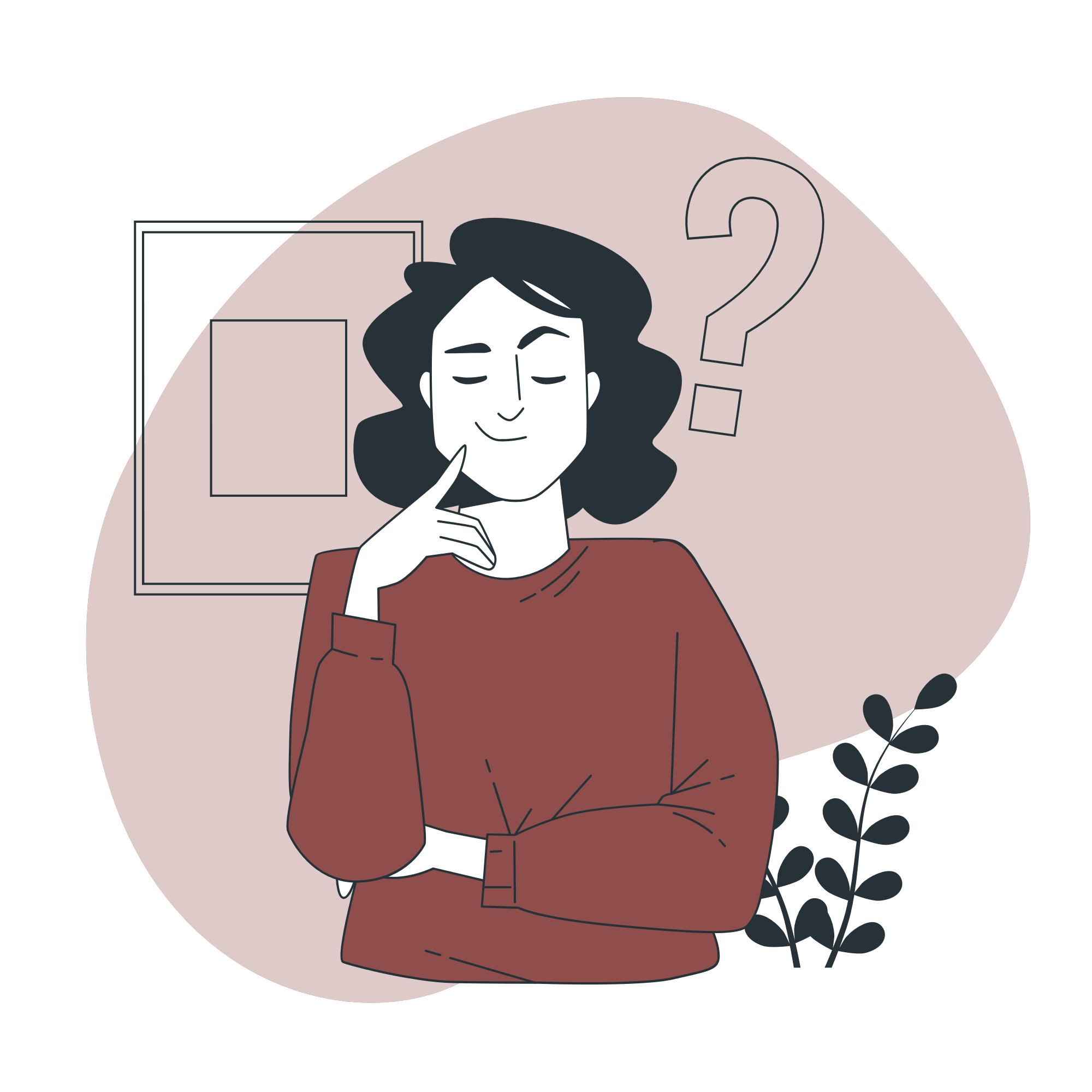 Công thức tính tốc độ là gì?
Đo quãng đường: thước
Đo thời gian: đồng hồ
Muốn tính được tốc độ cần những đại lượng nào, những đại lượng đó được đo bằng dụng cụ nào?
Đo Tốc Độ Dùng Đồng Hồ Bấm Giây
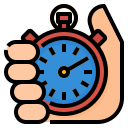 Đồng hồ bấm giây - Đo thời gian chuyển động (t)
Đo Tốc Độ Dùng Đồng Hồ Bấm Giây
1. Dụng cụ đo
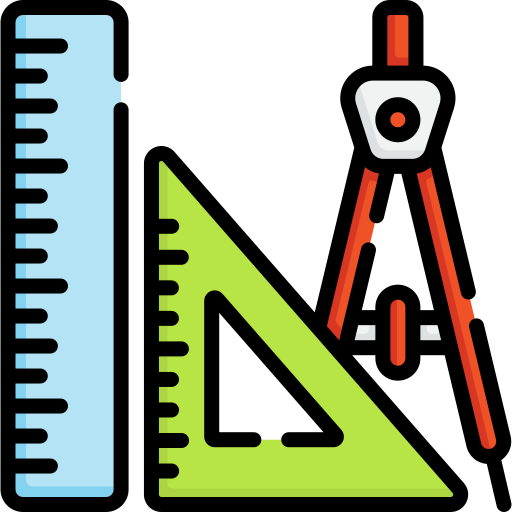 Các loại thước – Đo độ dài quãng đường đi được (s)
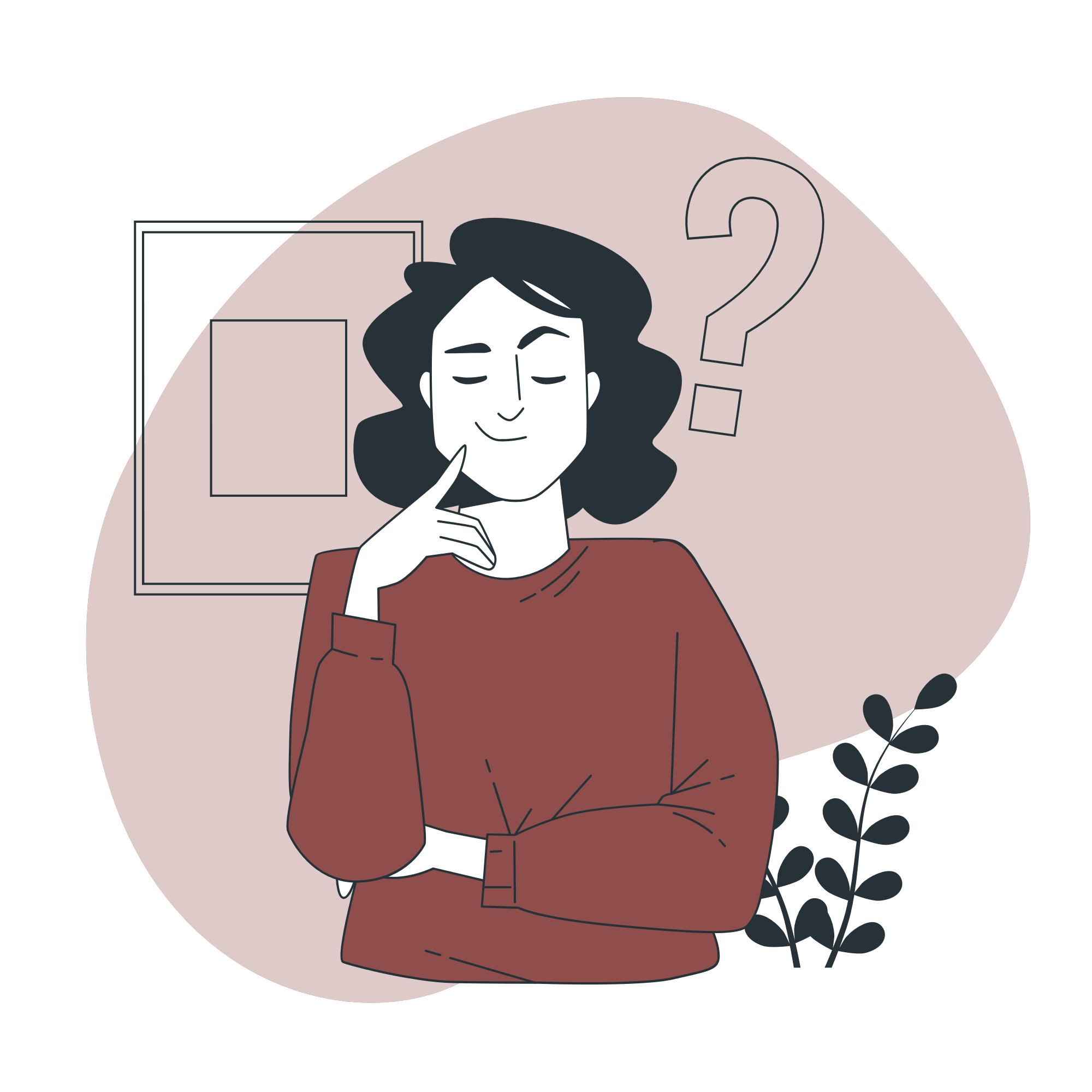 Có những cách nào để đo tốc độ?
Đo Tốc Độ Dùng Đồng Hồ Bấm Giây
—Someone famous
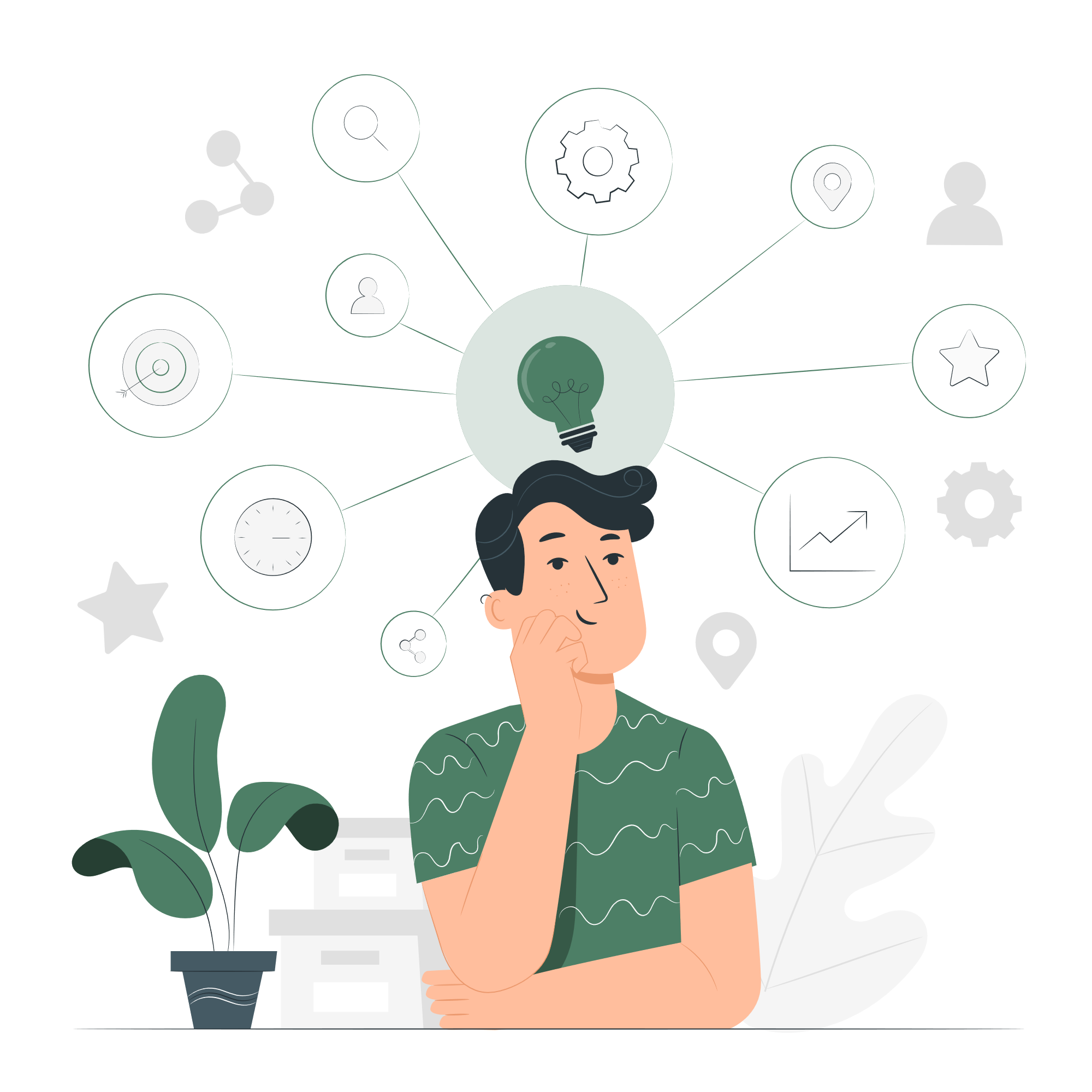 Cách 1: Chọn s trước, đo t sau
Cách 2: Chọn t trước, đo s sau
2. Cách đo
Đo Tốc Độ Dùng Đồng Hồ Bấm Giây
Trong phòng thực hành thường chọn cách 1
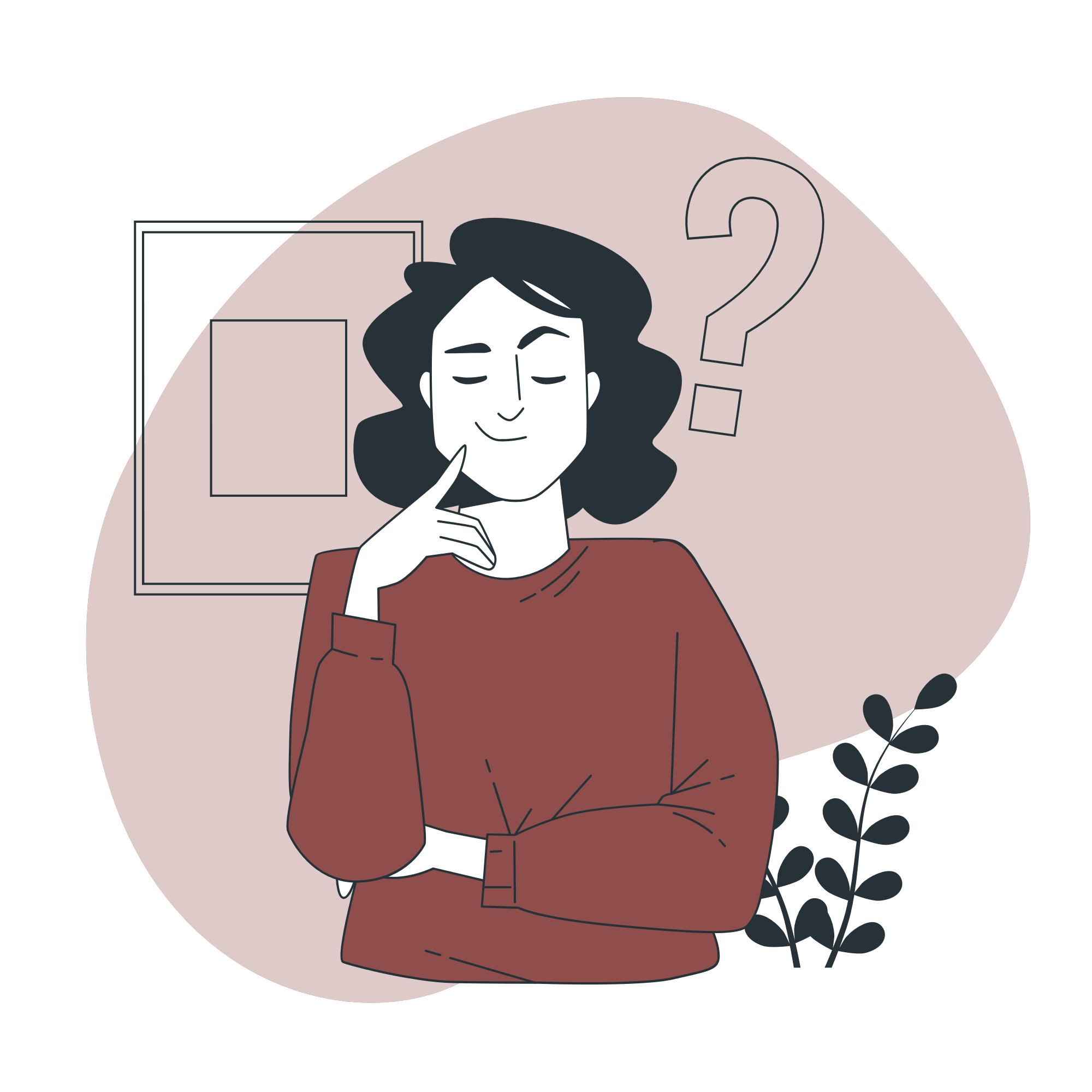 Để đo tốc độ dùng đồng hồ bấm giây cần thực hiện các bước nào?
Đo Tốc Độ Dùng Đồng Hồ Bấm Giây
—Someone famous
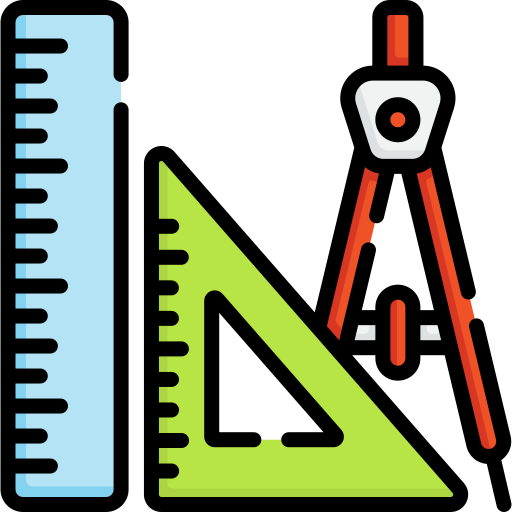 Xác định vạch xuất phát và vạch đích → Dùng thước đo s.
Dùng đồng hồ bấm giây đo t từ khi bắt đầu chuyển động từ vạch xuất phát tới khi vượt qua vạch đích
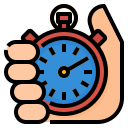 2. Cách đo
Đo Tốc Độ Dùng Đồng Hồ Bấm Giây
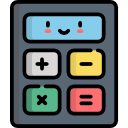 Tính tốc độ bằng công thức:
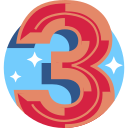 Đo 3 lần để lấy giá trị trung bình → Lập bảng → Nhận kết quả
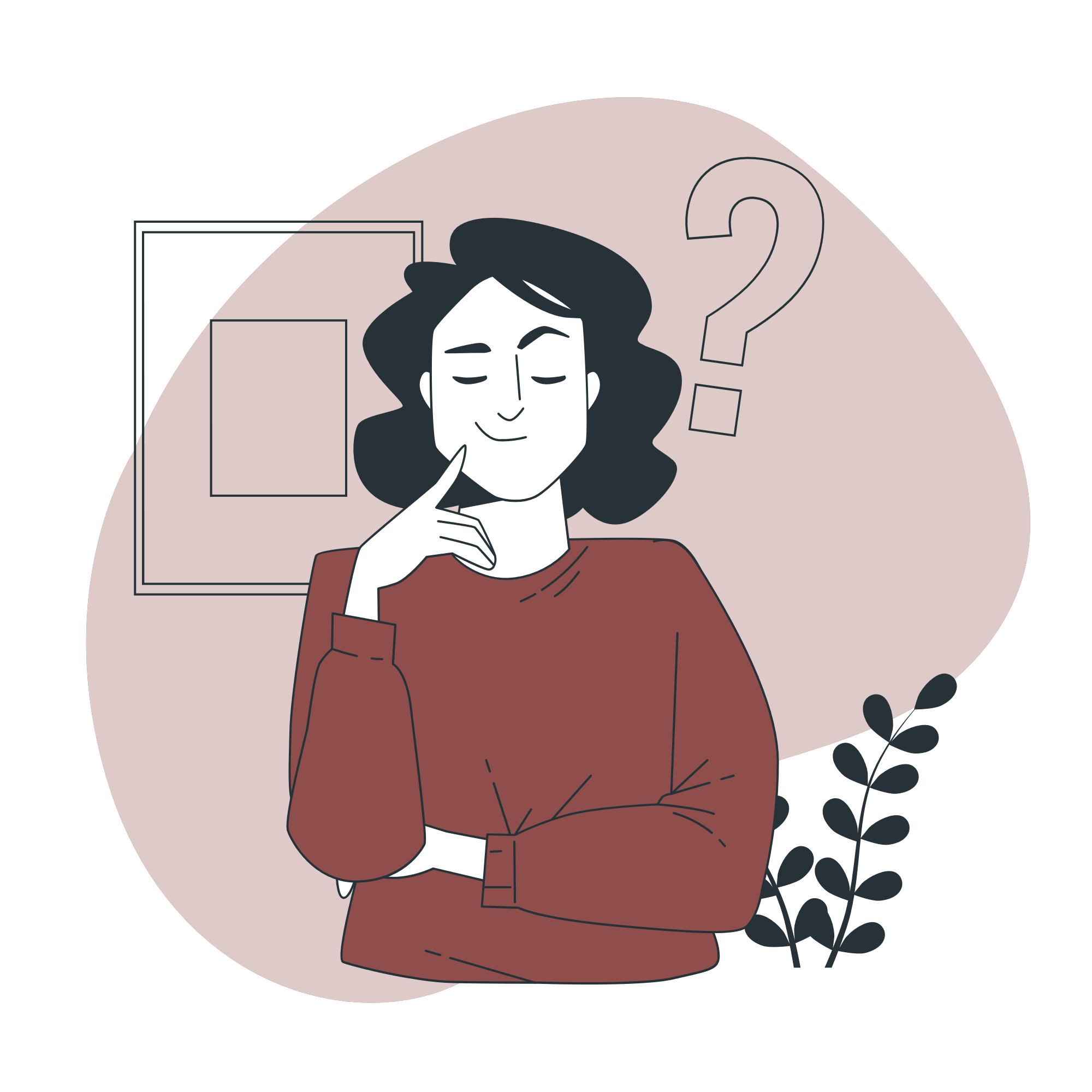 Hãy mô tả cách tiến hành kiểm tra chạy cự li ngắn 60m của các em trong môn giáo dục thể chất. Cách tiến hành này có gì giống và khác với cách đo tốc độ trên
Đo Tốc Độ Dùng Đồng Hồ Bấm Giây
—Someone famous
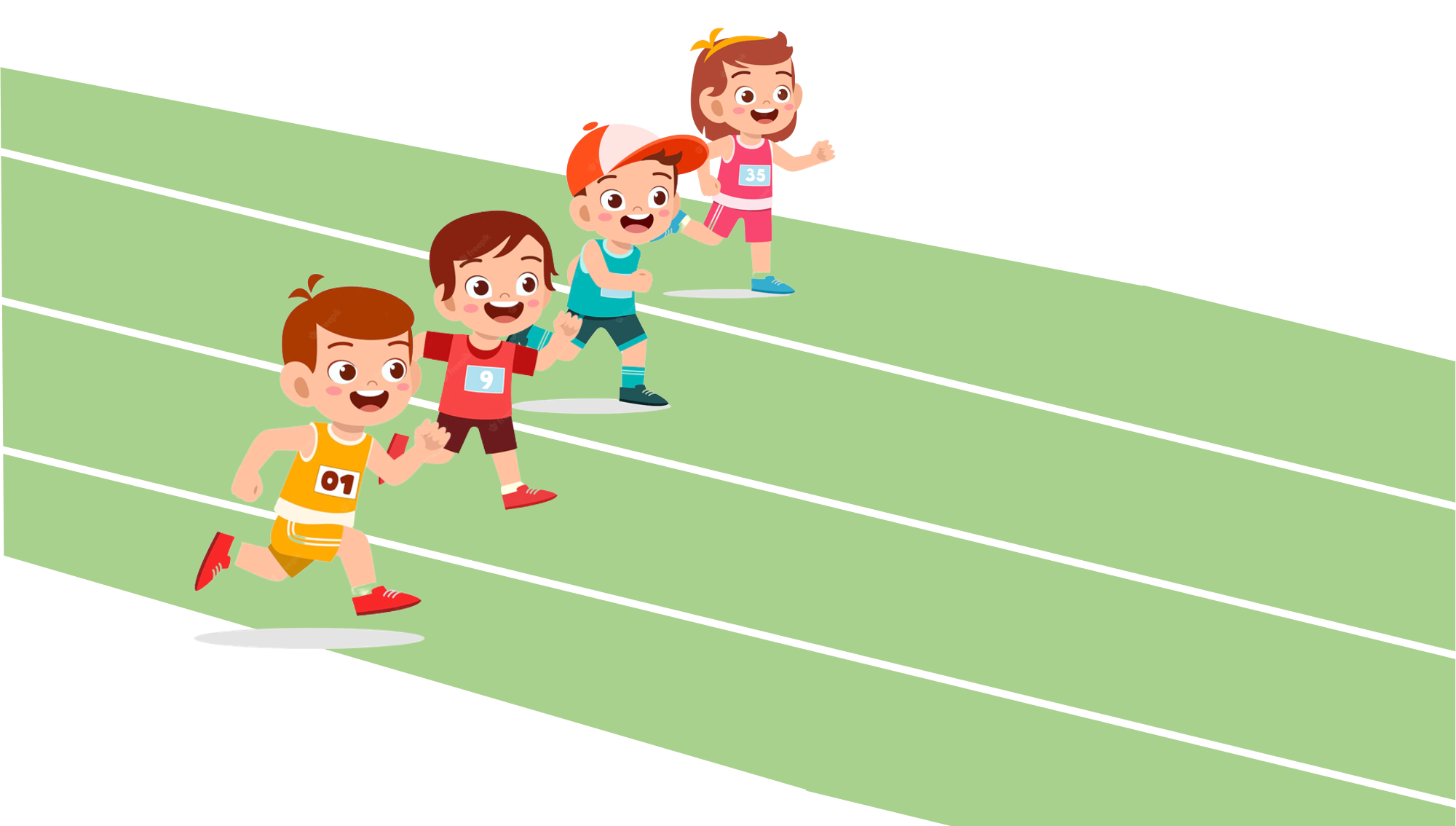 Kiểm tra chạy cự li ngắn 60 m của HS trong môn giáo dục thể chất có thể tiến hành như sau:
Bước 1: Lập bảng ghi ( quãng đường, thời gian)
Bước 2: Đo độ dài của quãng đường để xác định vạch xuất phát và vạch đích (cách nhau 60m)
Bước 3: Đo thời gian chạy ghi kết quả vào bảng
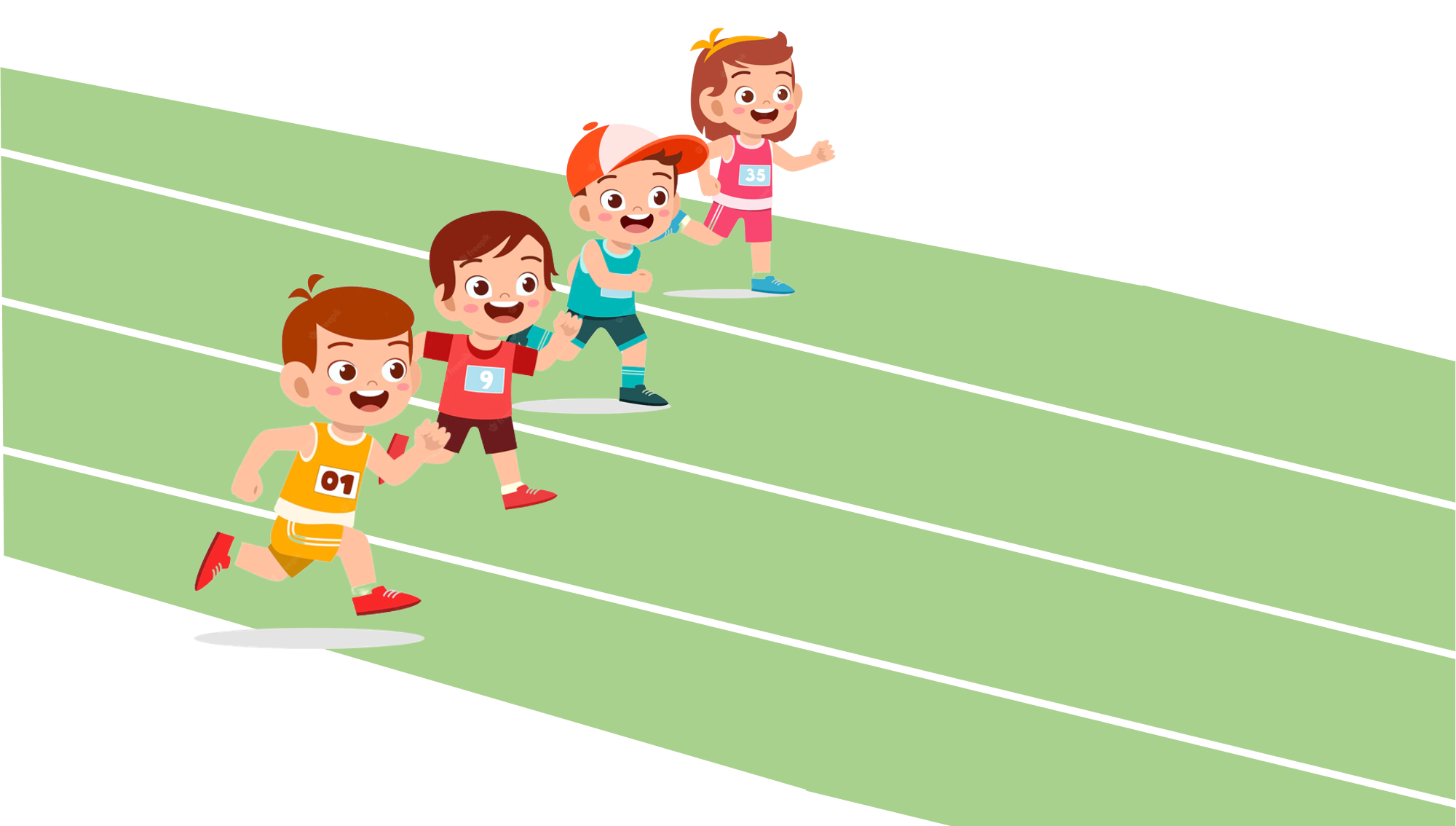 Khi kiểm tra chạy thì chỉ cần đánh giá yếu tố thời gian 
( thời gian chạy càng ngắn thì người chạy càng nhanh) chứ không tính cu thể tốc độ chuyển động, đồng thời không thể thực hiện phép đo nhiều lần vì sau mỗi lần chạy sức lực của con người sẽ giảm làm kết quả sai lệch
Đo tốc độ của một ô tô đồ chơi chạy trên một mặt phẳng dốc
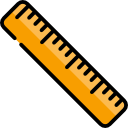 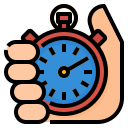 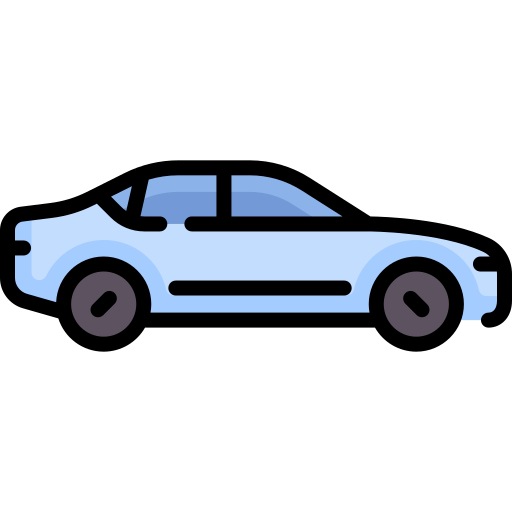 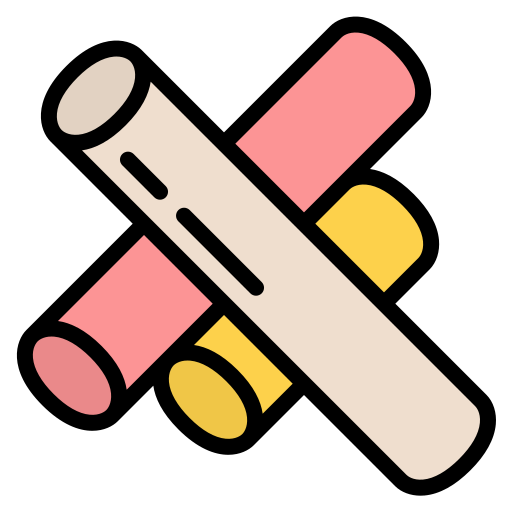 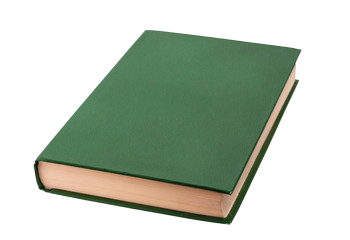 3. Ví dụ
Dụng cụ
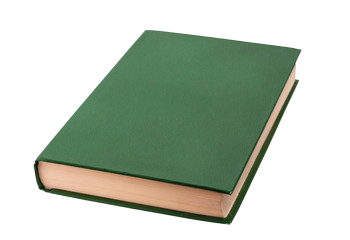 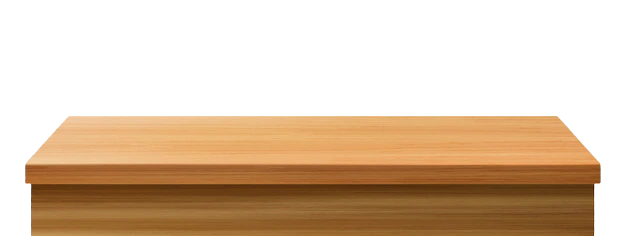 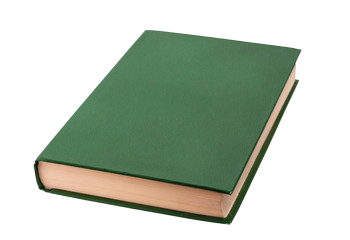 Đồng hồ bấm giây
Ô tô đồ chơi – không động cơ
Phấn
Tấm gỗ phẳng – 80 cm
Thước dài
Vài cuốn sách
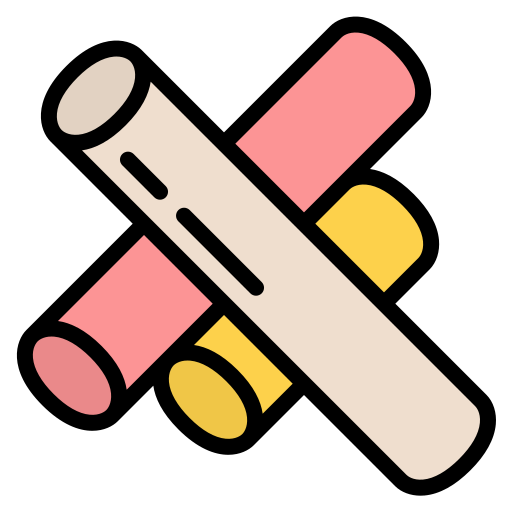 Lập bảng kết quả:
Tạo mặt dốc từ tấm gỗ phẳng và những cuốn sách
Vẽ vạch xuất phát
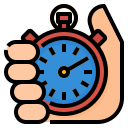 Bấm dừng đồng hồ
Giữ ô tô ở vạch xuất phát
Bấm đồng hồ
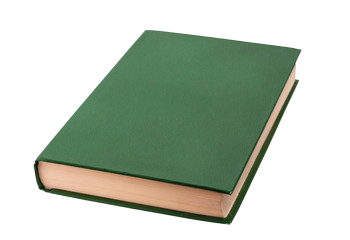 Thả ô tô
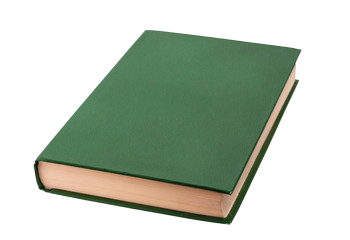 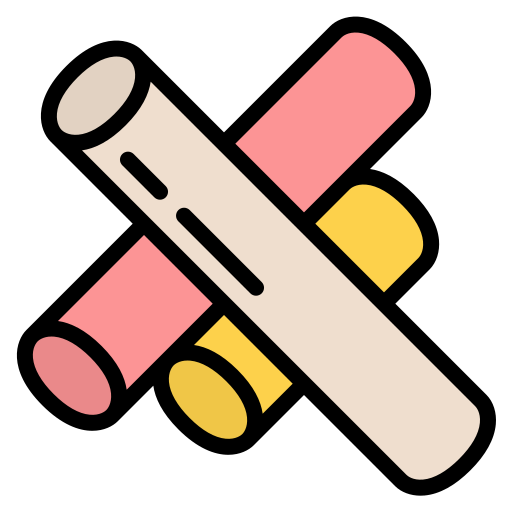 Vẽ vạch đích cách 50 m
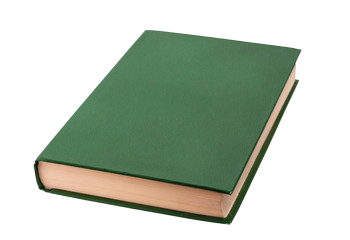 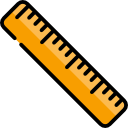 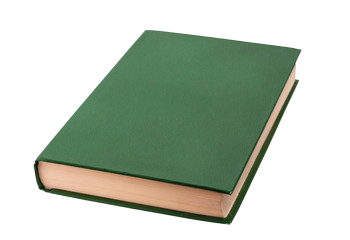 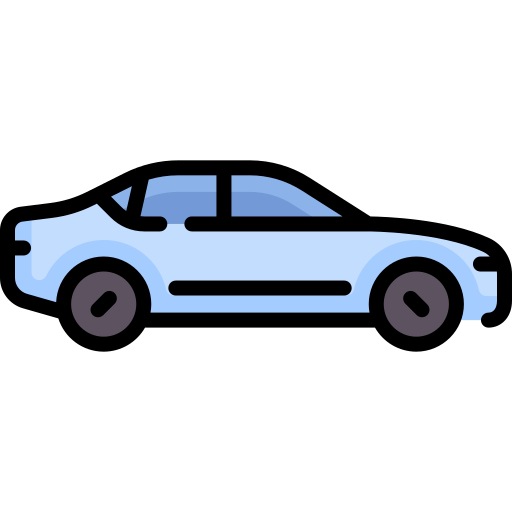 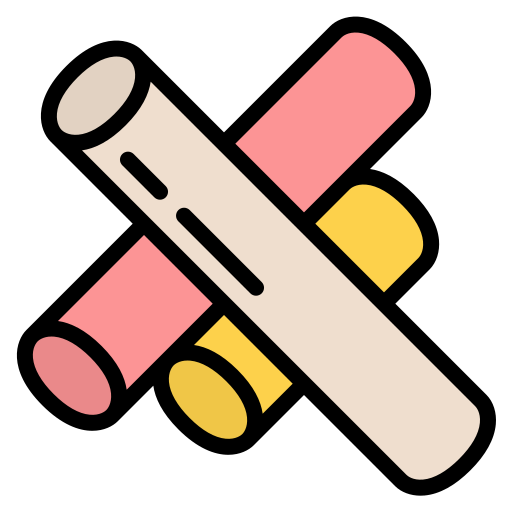 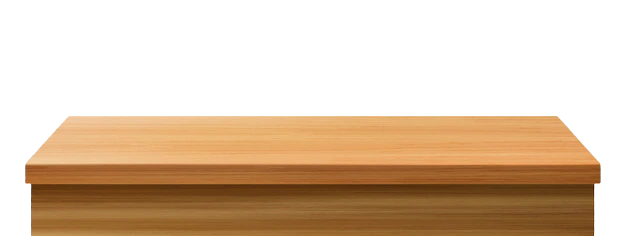 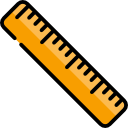 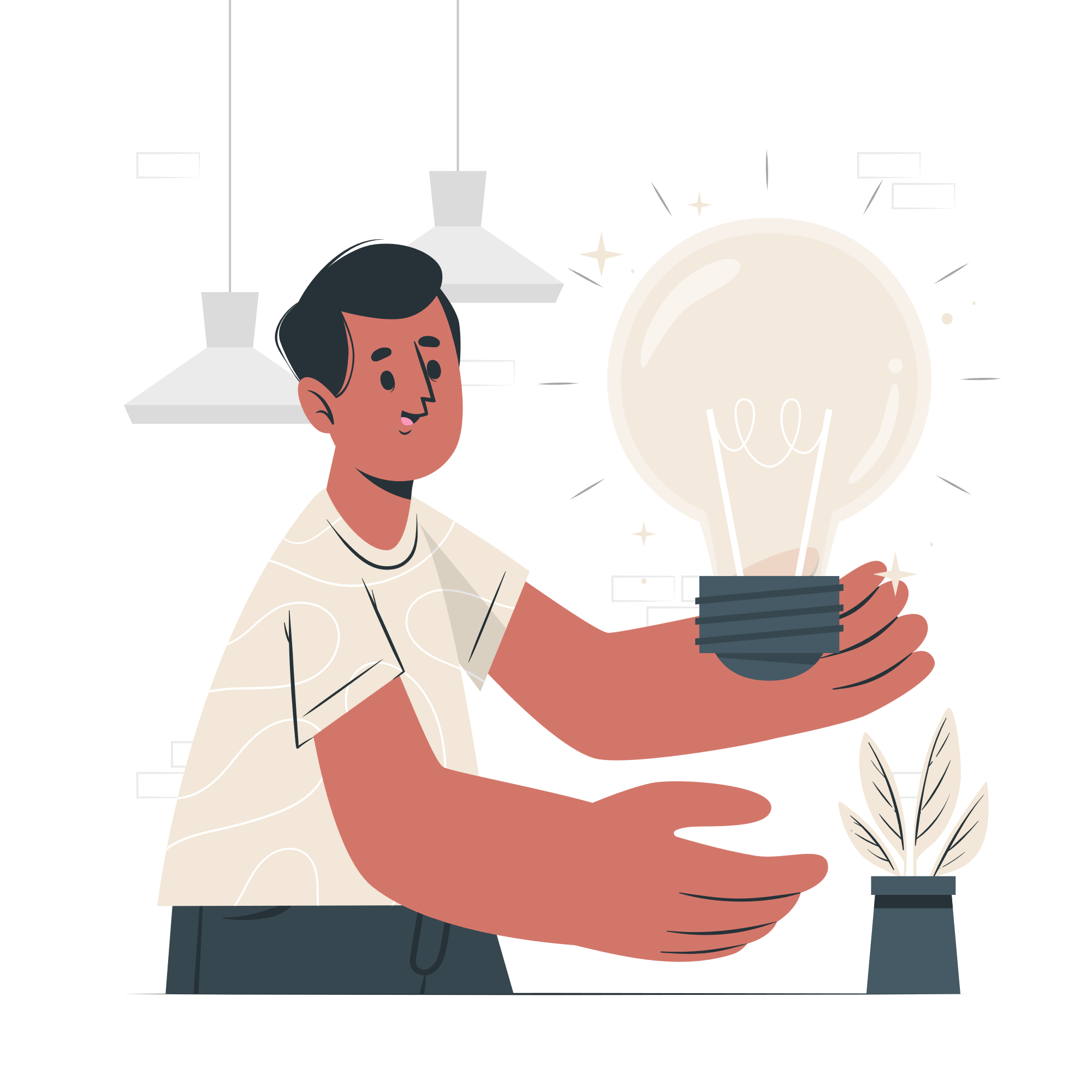 ĐO TỐC ĐỘ DÙNG ĐỒNG HỒ ĐO THỜI GIAN HIỆN SỐ VÀ CỔNG QUANG ĐIỆN
ĐO TỐC ĐỘ DÙNG ĐỒNG HỒ ĐO THỜI GIAN HIỆN SỐ VÀ CỔNG QUANG ĐIỆN
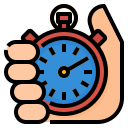 Đồng hồ hiện số và cổng quang điện - Đo thời gian chuyển động (t)
1. Dụng cụ đo
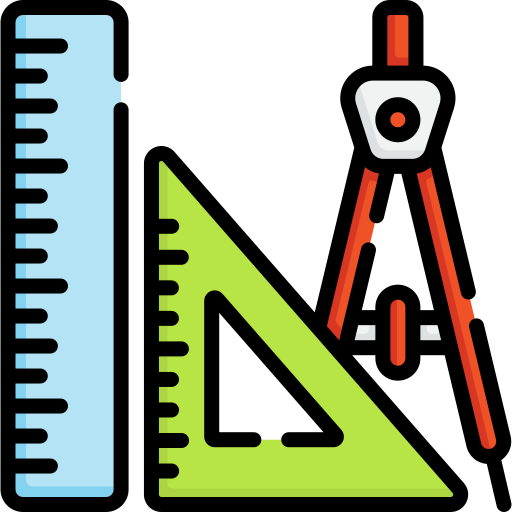 Các loại thước – Đo độ dài quãng đường đi được (s)
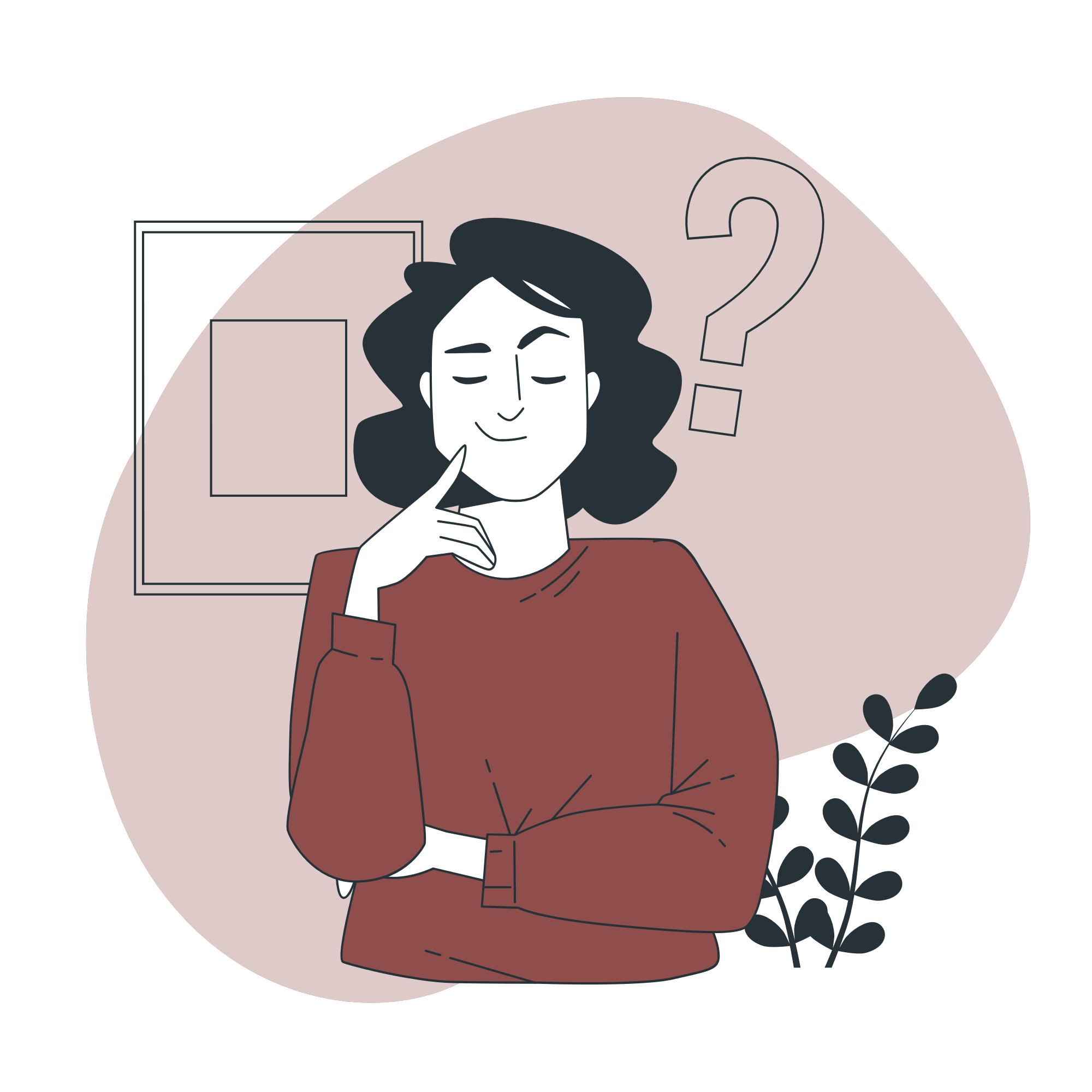 ĐO TỐC ĐỘ DÙNG ĐỒNG HỒ ĐO THỜI GIAN HIỆN SỐ VÀ CỔNG QUANG ĐIỆN
Hãy dựa vào hình 9.3 để mô tả sơ lược cách đô tốc độ dùng cổng quang điện và đồng hồ đo thời gian hiến ố khi viên bi chuyển động từ cổng quang điện (3) đến cổng quang điện (4)
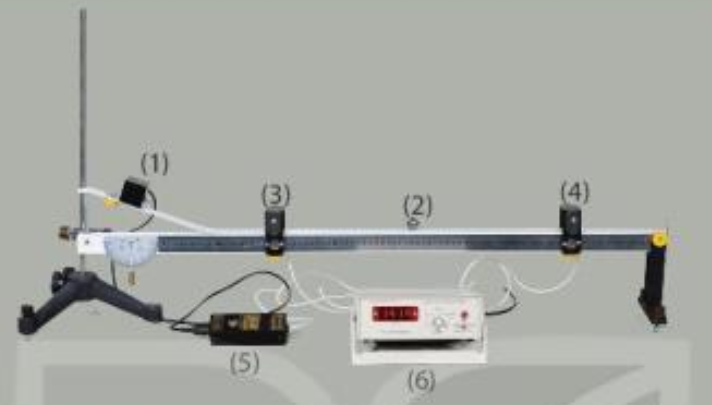 ĐO TỐC ĐỘ DÙNG ĐỒNG HỒ ĐO THỜI GIAN HIỆN SỐ VÀ CỔNG QUANG ĐIỆN
Khi xe qua cổng quang điện (3) thì cổng quang này tự động bật đồng hồ hiện số
            Khi xe qua cổng quang điện (4) thì cổng quang này tự động tắt đồng hồ hiện số và cho biết thời gian t mà xe chạy từ cổng quang điện (3) đến cổng quang điện (4) để biết s. Từ đó tính v
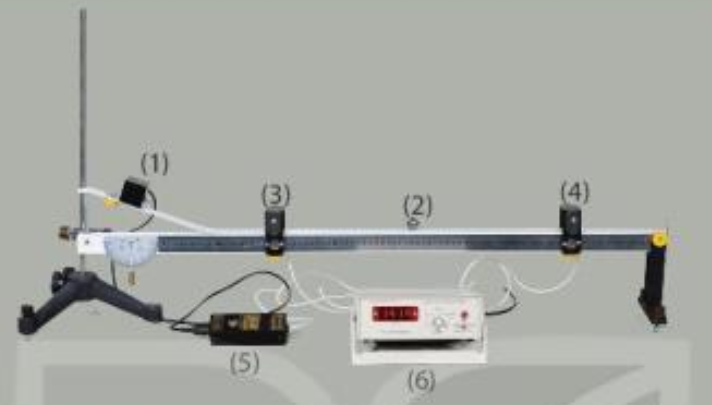 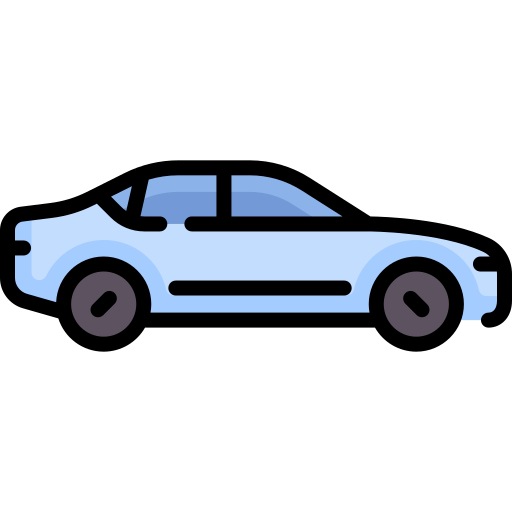 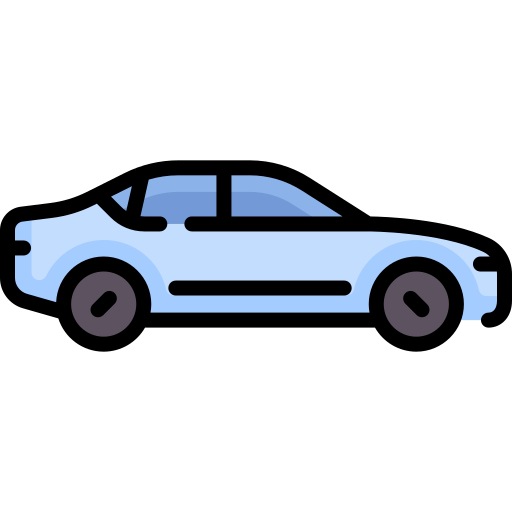 ĐO TỐC ĐỘ DÙNG ĐỒNG HỒ ĐO THỜI GIAN HIỆN SỐ VÀ CỔNG QUANG ĐIỆN
(1) Nam châm điện giữ viên bi sắt
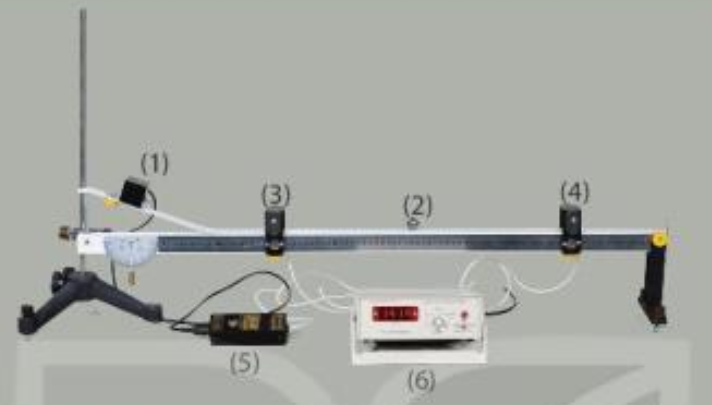 (2) Viên bi sắt
(3) Khi qua cổng quang điện thứ nhất thì đồng hồ bắt đầu đo
(4) Khi qua cổng quang điện thứ hai thì đồng hồ ngưng đo
2. Cách đo
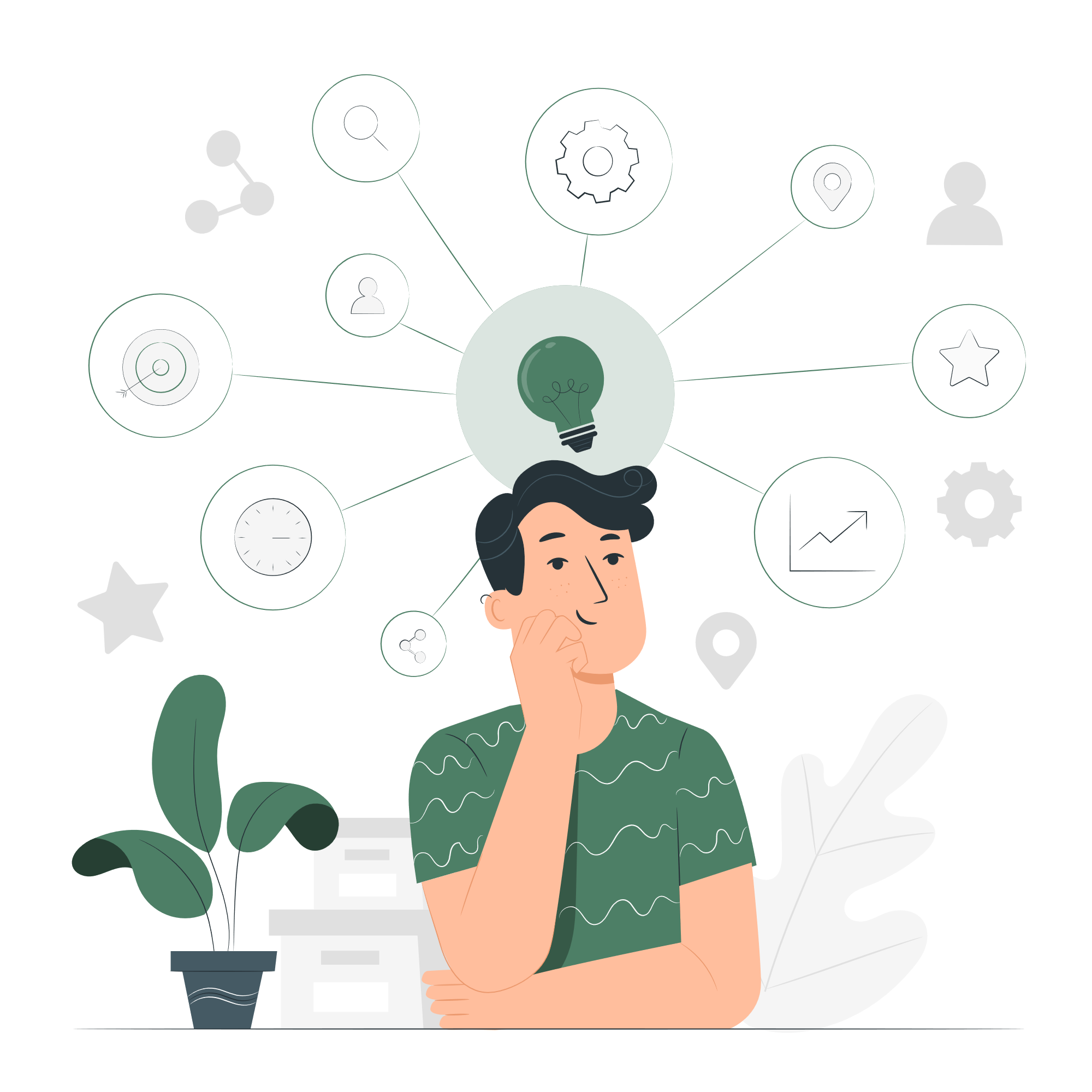 (5) Công tắc đóng/ ngắt nam châm điện
(6) Đồng hồ đo thời gian hiện số
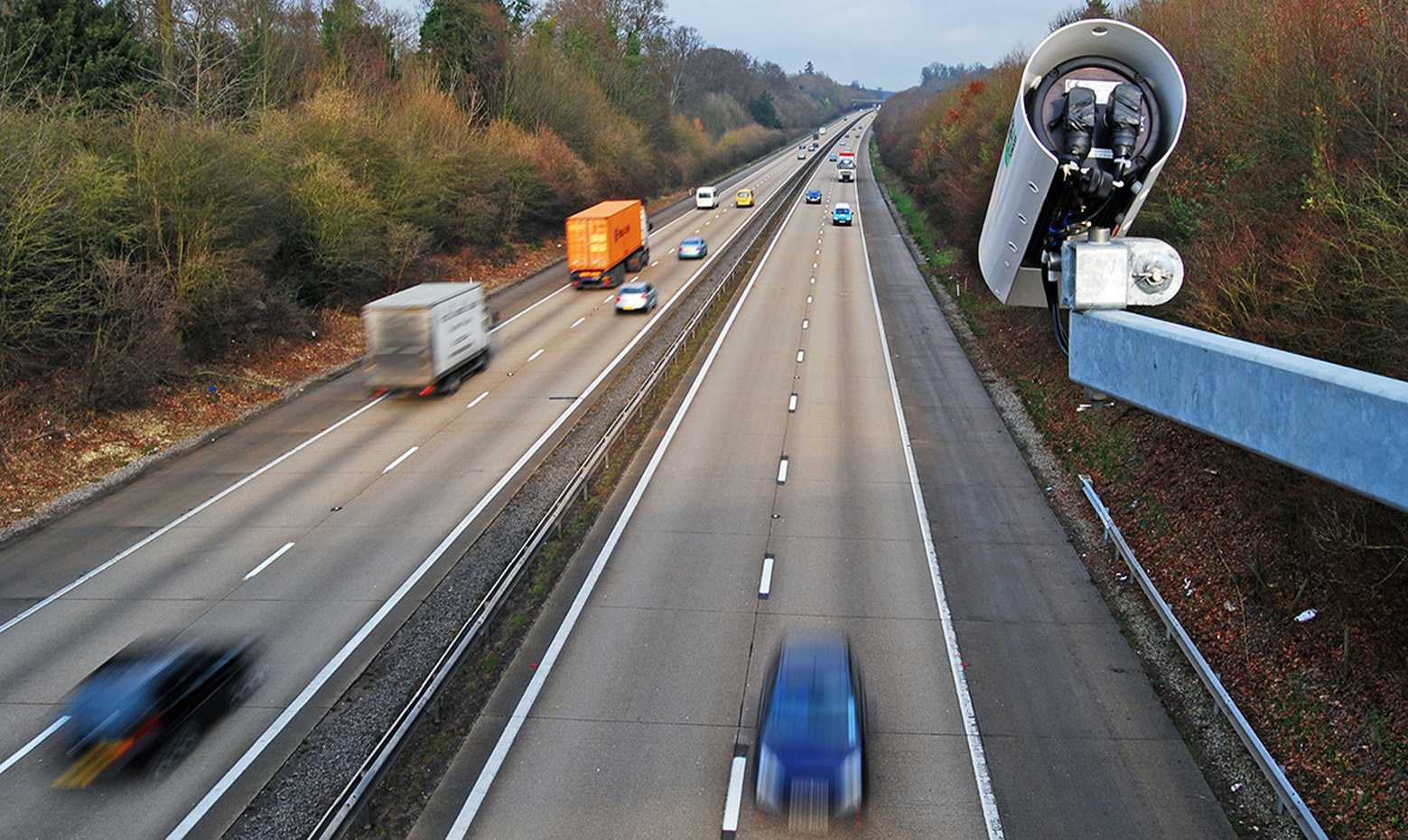 THIẾT BỊ BẮN TỐC ĐỘ
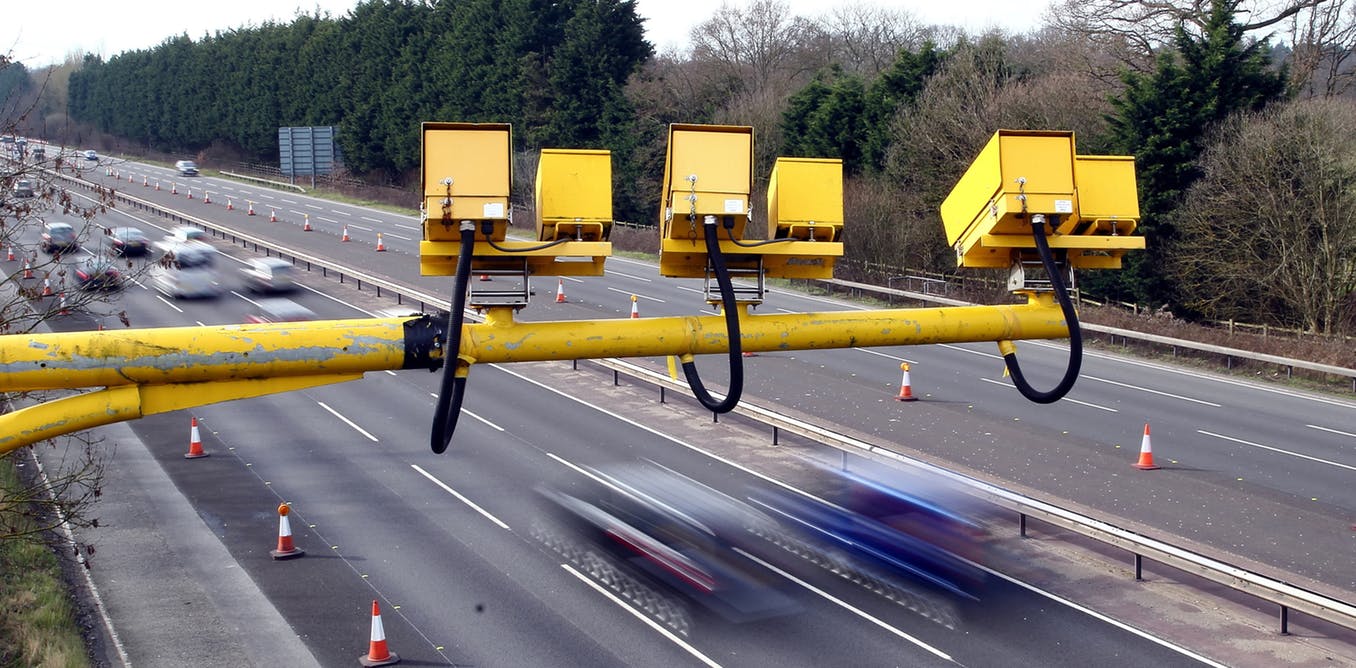 Thiết bị “bắn tốc độ” là máy đo tốc độ từ xa, giúp kiểm tra các phương tiện giao thông
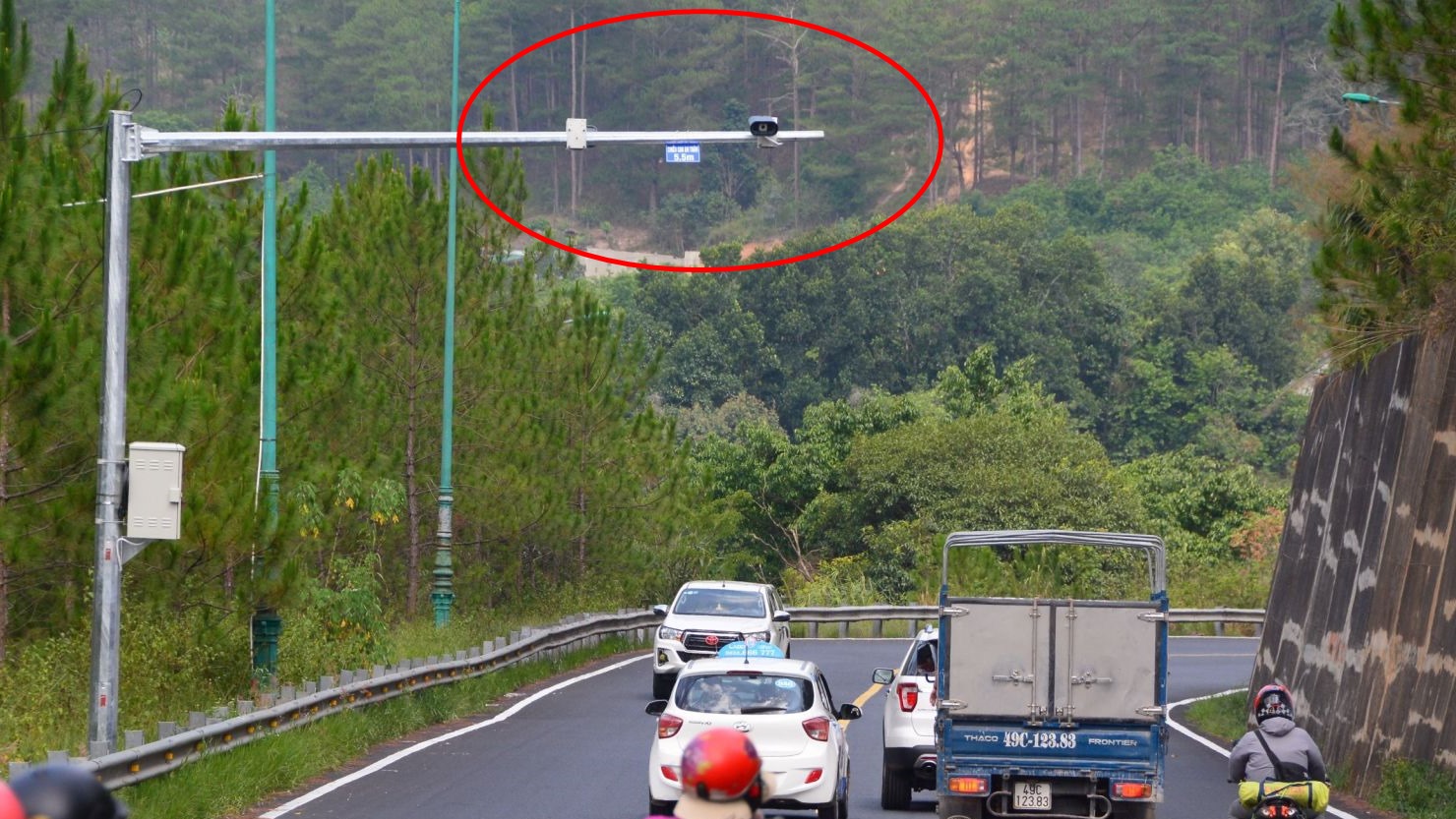 Thiết bị bắn tốc độ gắn cố định
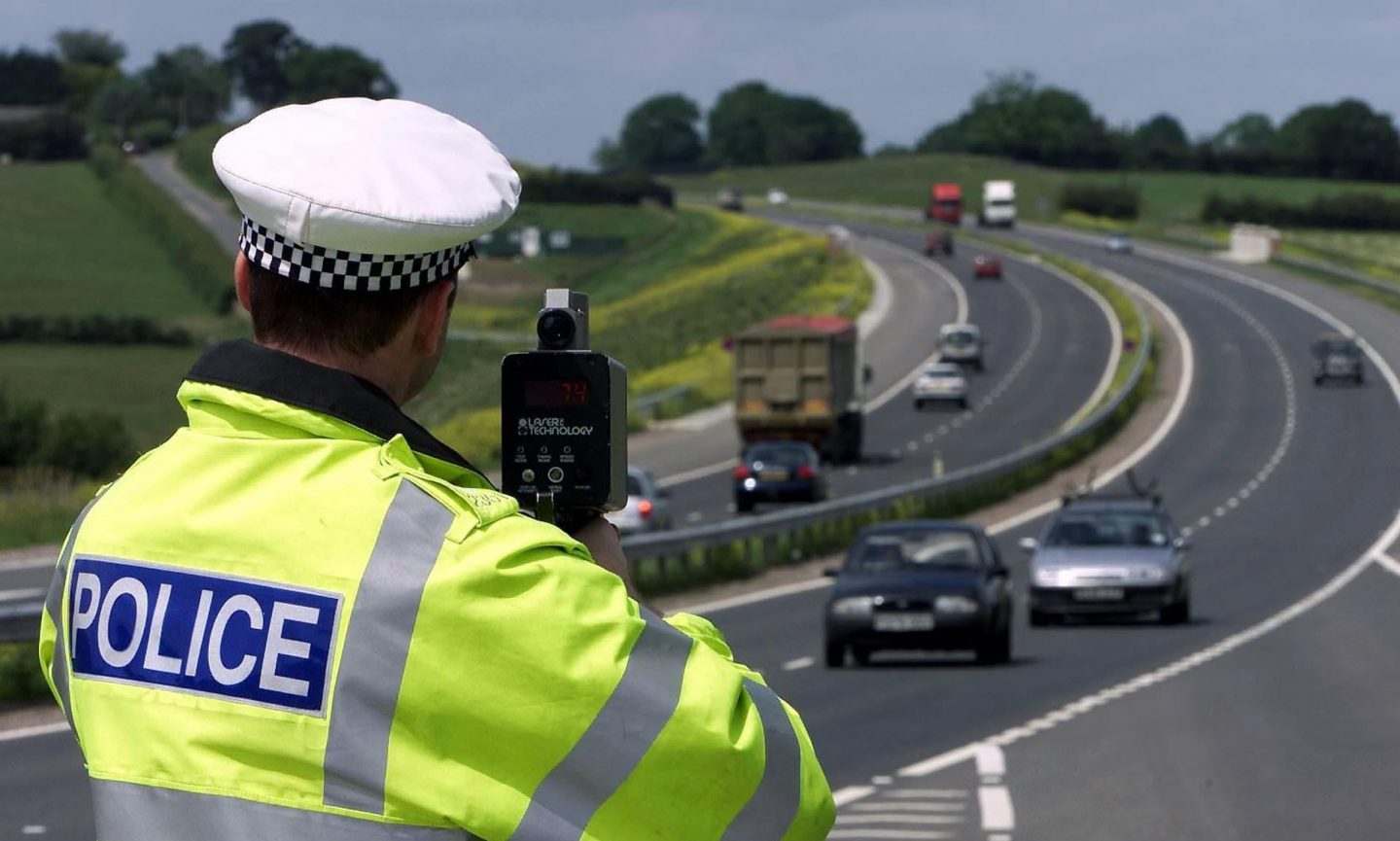 Thiết bị bắn tốc độ lưu động
CẤU TẠO THIẾT BỊ “BẮN TỐC ĐỘ”
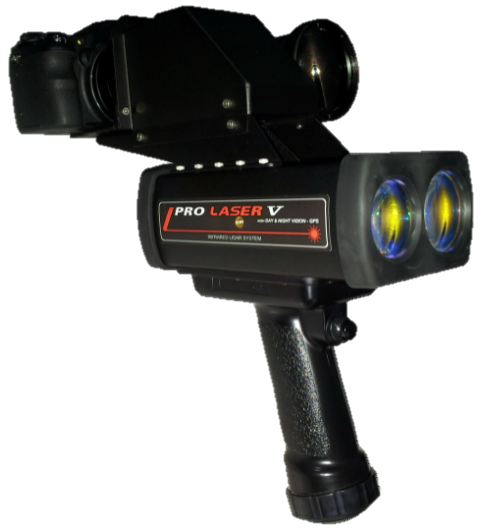 Một camera để theo dõi ôto chạy trên đường
Một máy tính nhỏ để tính tốc độ của phương tiện
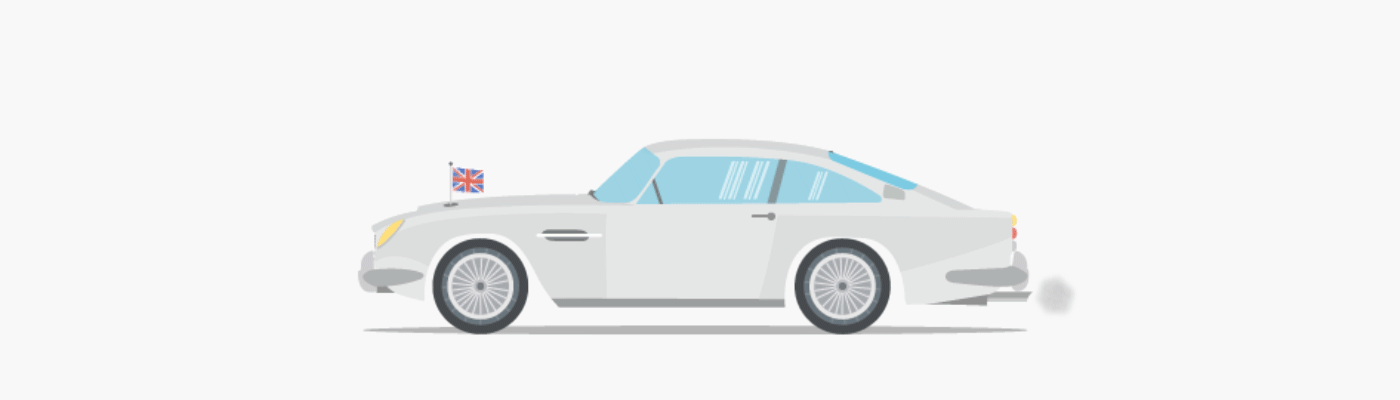 MÔ TẢ CÁCH ĐO TỐC ĐỘ BẰNG THIẾT BỊ “BẮN TỐC ĐỘ”
Camera dùng để ghi và tính thời gian ô tô chạy qua hai vạch mốc
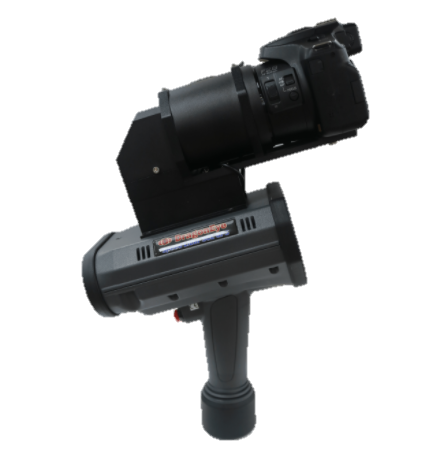 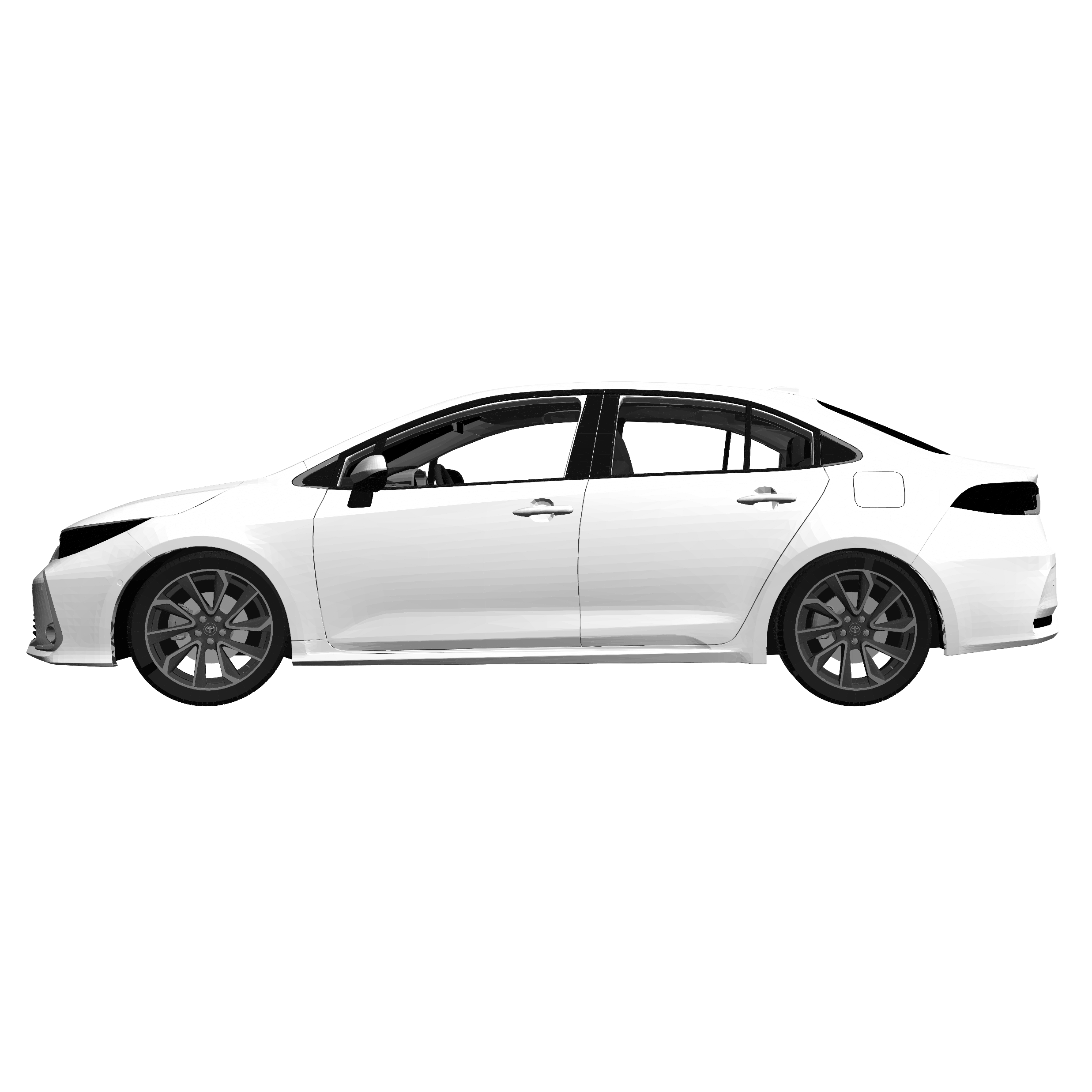 S
Vạch mốc 1
Vạch mốc 2
Caramen của thiết bị bắn tốc độ hình 9.4 ghi và tính được thời gian ô tô chạy từ vạch mốc 1 sang vạch mốc 2 cách nhau 5m là 0.35s
a. Hỏi tốc độ của oto bằng bao nhiêu
b. Nếu tốc độ giới hạn của cung đường là 60 km/h thì ô tô này có vượt quá tốc độ giới hạn không?
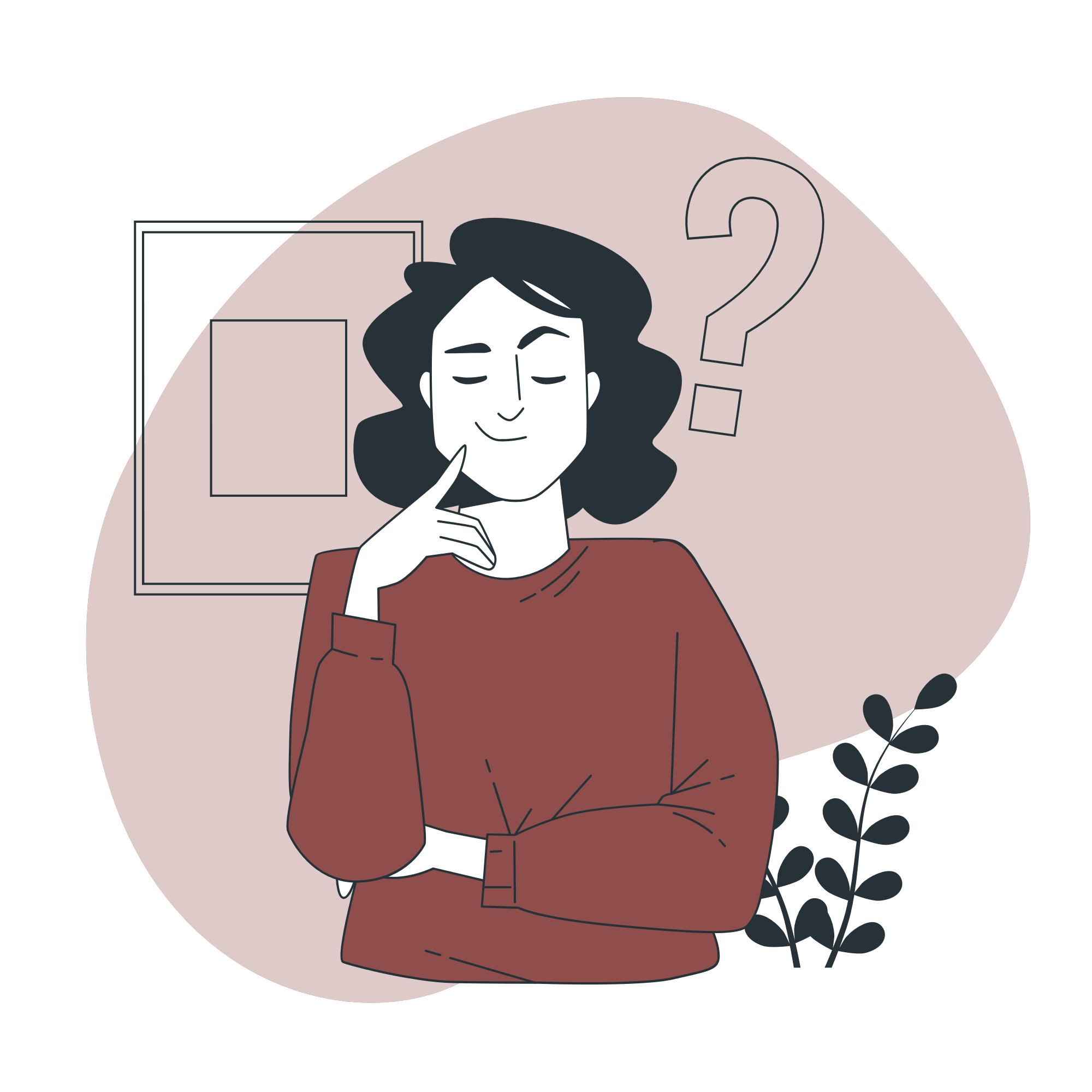 Tóm tắt:
s = 100 m
t = 11,54 s
v = ?
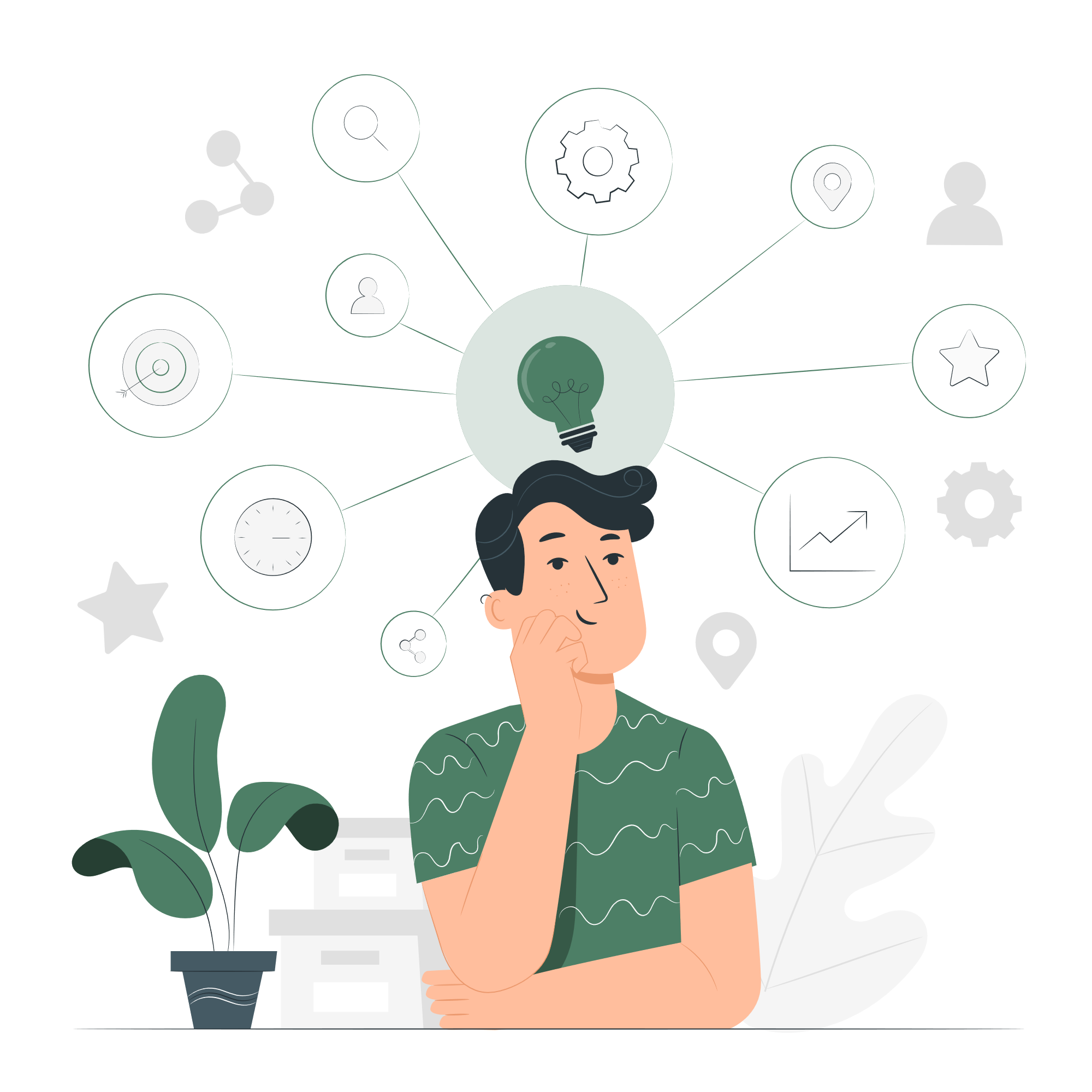 Thanks!
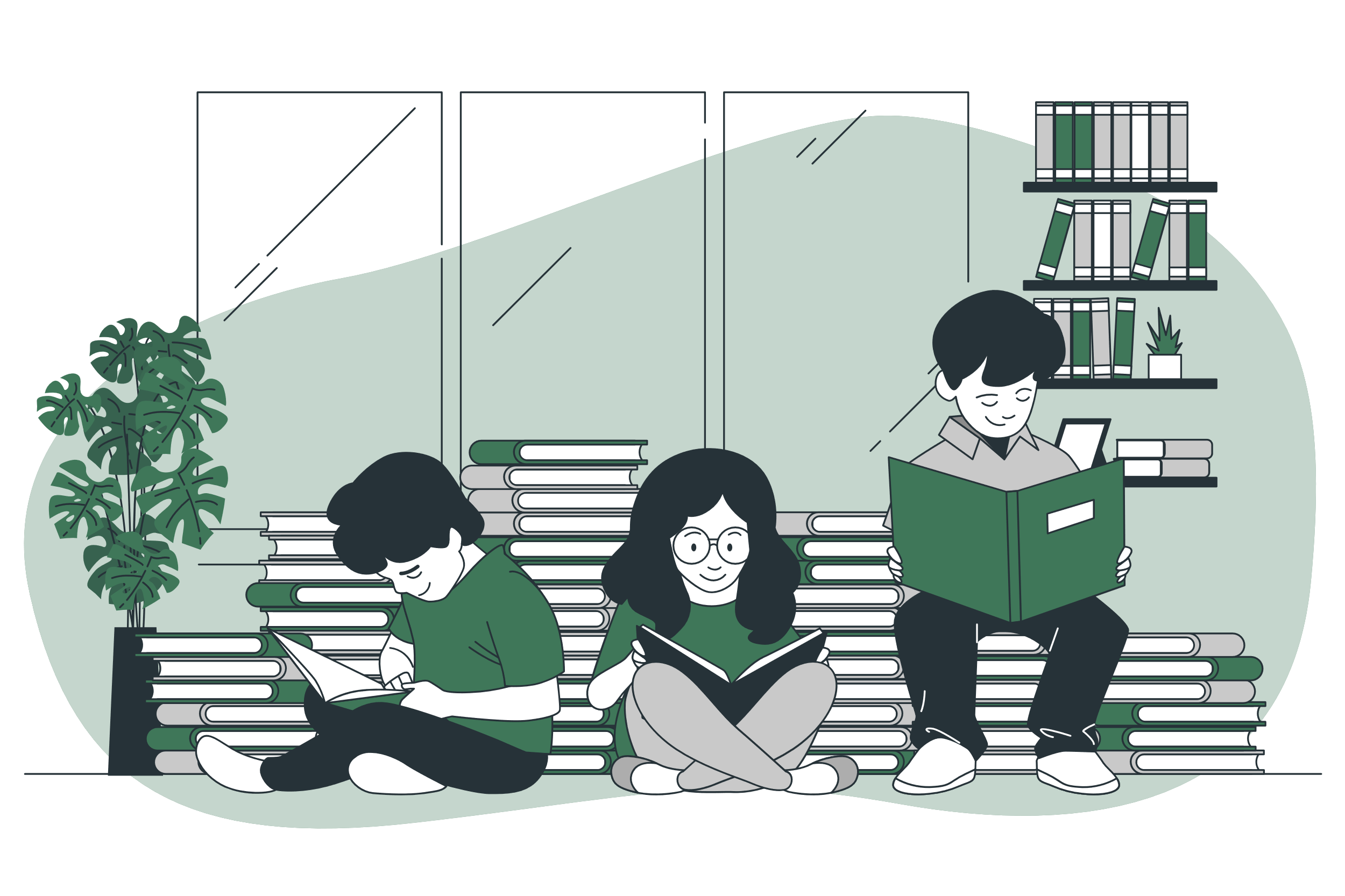